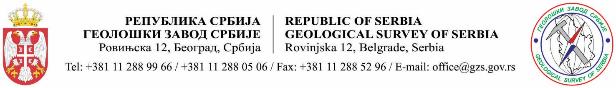 ЛИТОСТРАТИГРАФСКИ ПРИНЦИПИ ИСТРАЖИВАЊА КВАРТAРА ТОКОМ РАДА НА ГЕОЛОШКОЈ КАРТИ СРБИЈЕ ПОСЛЕДЊИХ 60 ГОДИНА
др Петар Стејић
Геолошки завод Србије
ИСТОРИЈА
Период од 1960. до 1980. – Основна геолошка карта у размери 1:100.000, Истраживања минералних сировина, Детаљне геолошке карте за потребе грађевинарства;

Период од 1980. до 2000. – Основна геолошка карта (1:100.000), Тематска геолошка карта у размери 1:50.000, Истраживања минералних сировина, Детаљне карте за потребе грађевинарства;

Период од 2000. до 2020. – Основна геолошка карта размере 1:50.000, Геоморфолошка карта Србије 1:300.000, Геоморфолошка карта Војводине 1:200.000 итд…
ИСТРАЖИВАЊА
Период од 1960. до 1980.
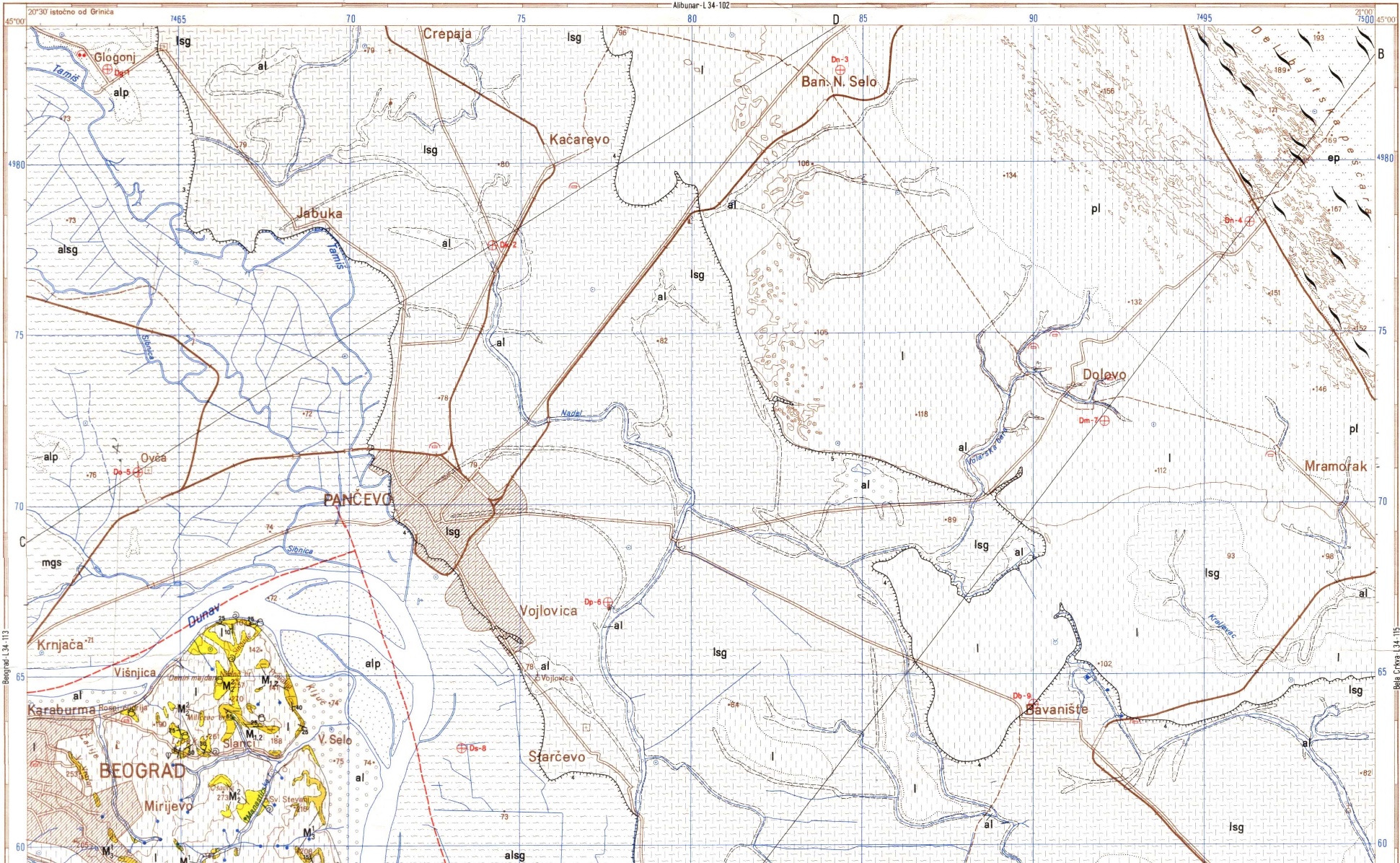 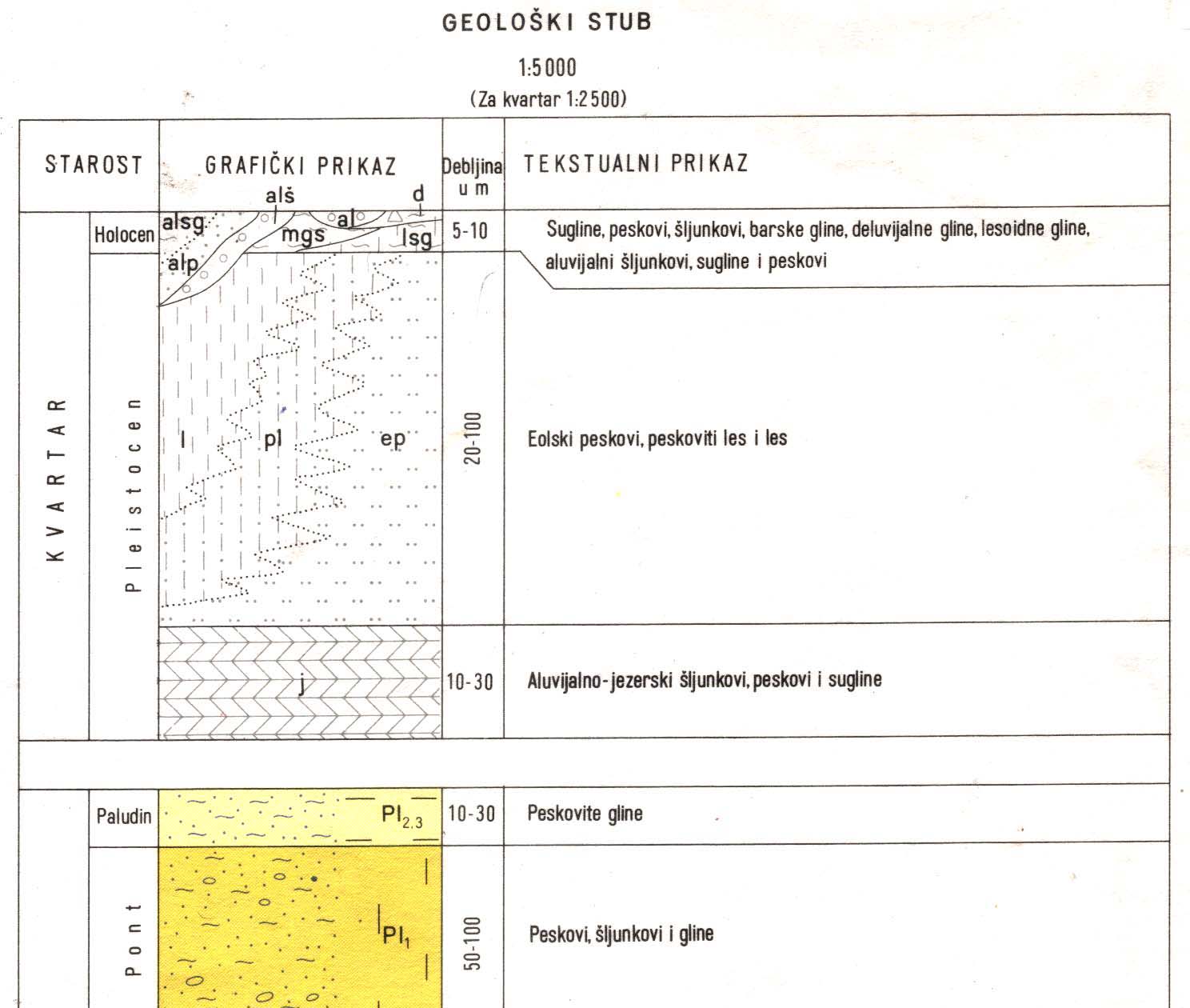 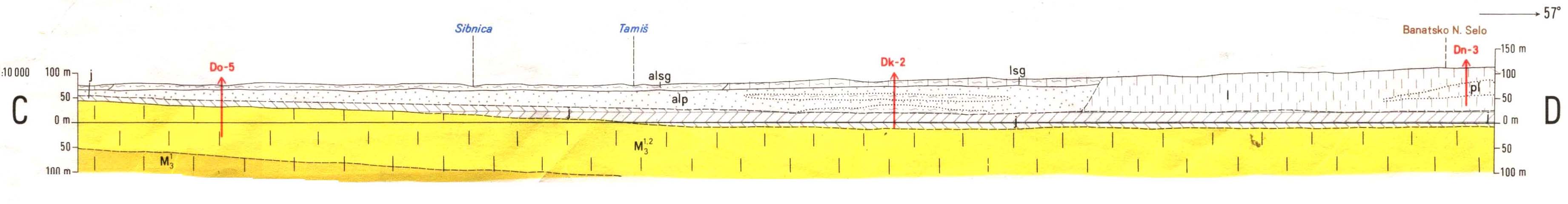 ИСТРАЖИВАЊА
Период од 1960. до 1980.
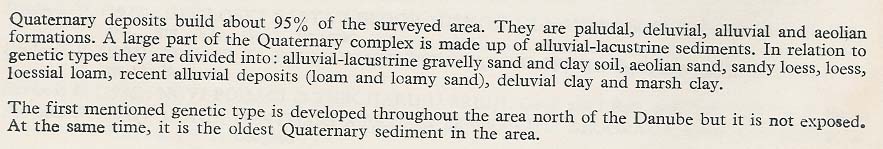 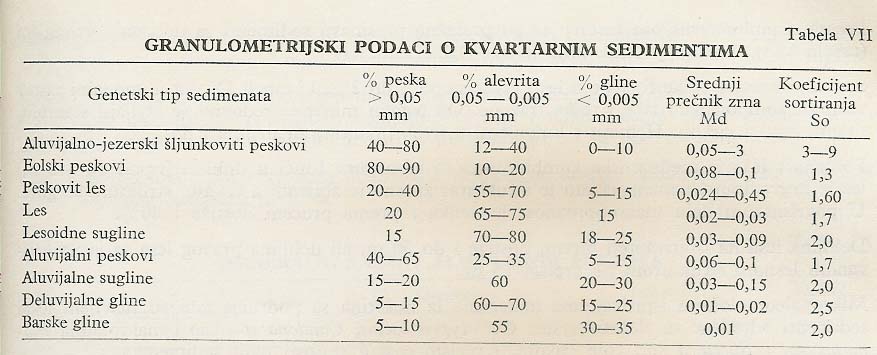 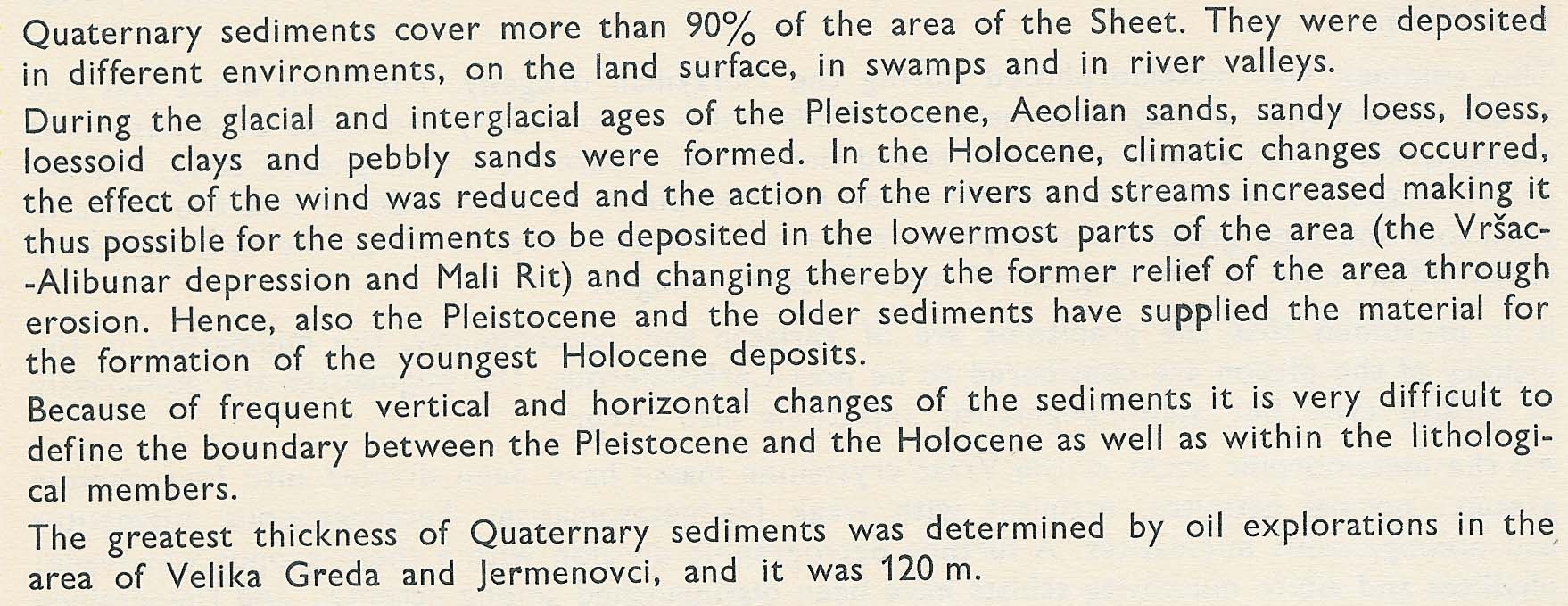 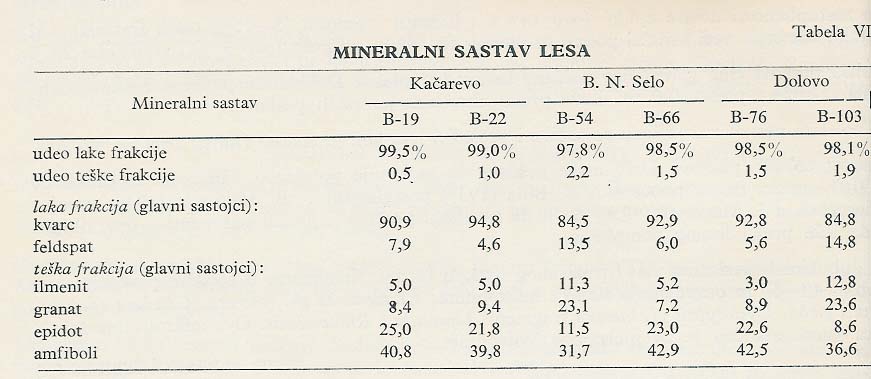 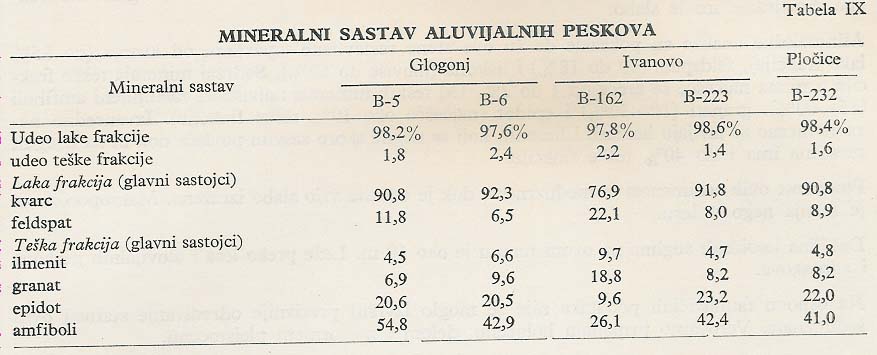 ИСТРАЖИВАЊА
Период од 1980.  до  2000.
Након 1980. године, када су истраживања седимената насталих током најмлађе историје Земљине коре постала значајнија, урађен је Приручник за рад у квартарним седиментима. Тај тренд истраживања примењен је на целој територији бивше Југославије.
Током рада на Тематској геолошкој карти Србије, 1:50 000, после 1987. године, у теренским и лабораторијским истраживањима примењене су новије методе.
Основни принципи истраживања квартара:   
Генетски принцип
Морфогенетски принцип
Стратиграфски принцип
Седиментолошки принцип
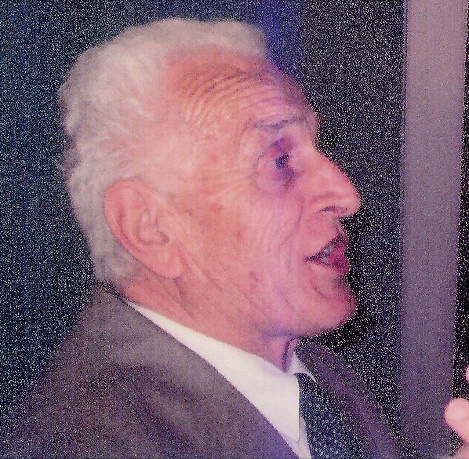 Милош Ракић
1930-2009
ИСТРАЖИВАЊА
Период од 1980. до 2000.
Генетски принцип. Користи се као основни критеријум у теренском раду и издвајању геолошких јединица. Овим приступом омогућено је универзално геолошко картирање и једноставна (лака) геолошка корелација. Усвајањем поменутог принципа, односно раздвајањем генетских комплекса, врло брзо су се добили практични резултати. 
Морфогенетски принцип. Чињеница да свако мезо и макро обележје квартарног рељефа чине седименти, који су карактеристични само за дату моролошку целину, омогућава издвајање различитих морфоструктура, анализу њиховог порекла и дефинисање редоследа њиховог формирања.
Стратиграфски принцип. У стратиграфској методи се примењују и користе: анализа макро и микро малакофауне, анализа фауне остракода, одређивање макро и микро кичмењака, палеомагнетизам и датирање радиоактивним угљеником, геофизичка истраживања методом геоелектричног отпора, морфостратиграфија.
Седиментолошки принцип. Приликом седиментолошко-петролошких истраживања коришћене су све већ познате методе (гранулометријска и анализа тешких и лаких минерала, садржај карбоната, Ph и eH вредности итд.), јер састав квартарних седимената зависи од геолошког састава подручја које је дренирало поједини речни слив или ако су се дешавали различити процеси дезинтеграције, спирања и акумулације.
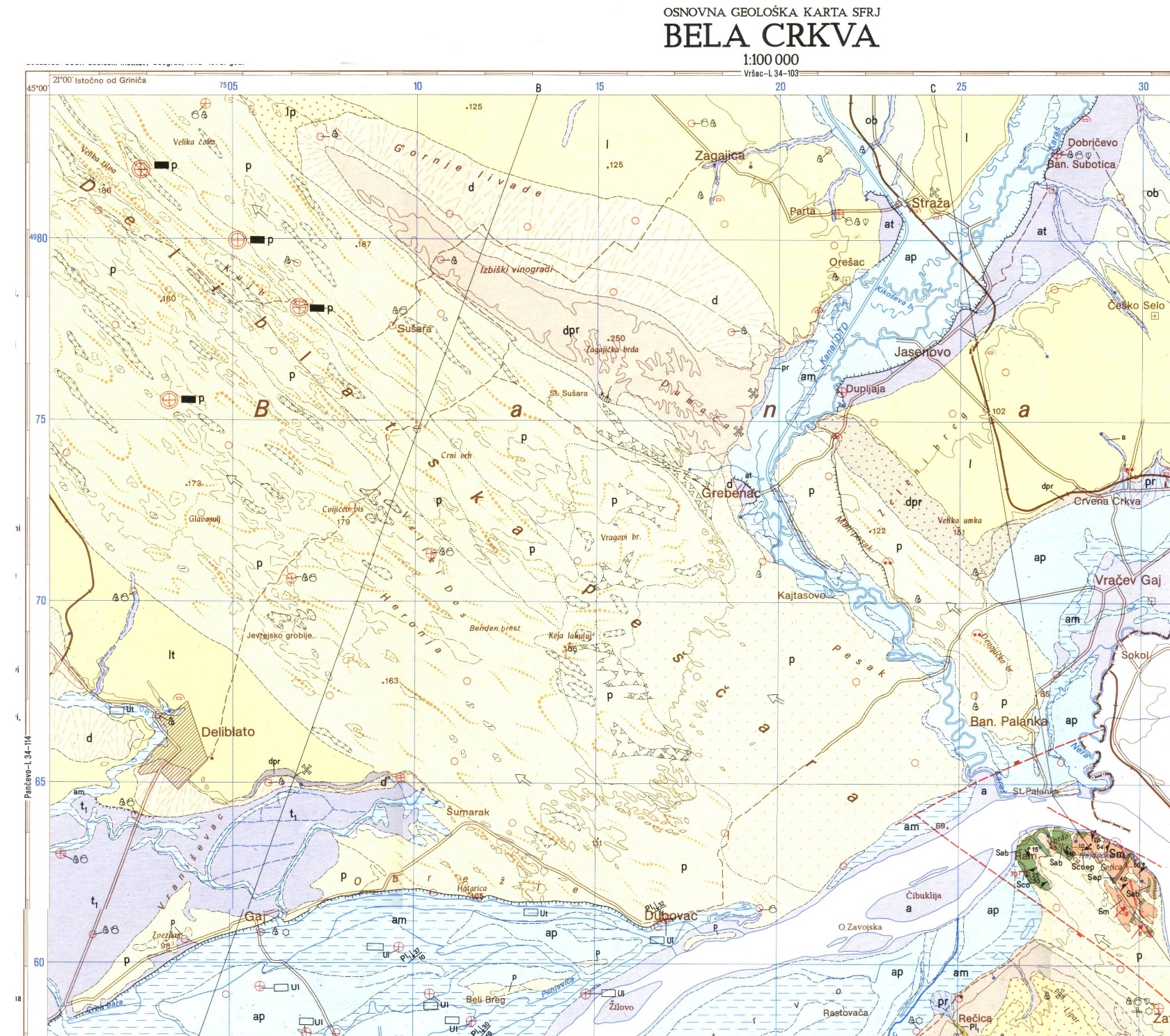 ИСТРАЖИВАЊА
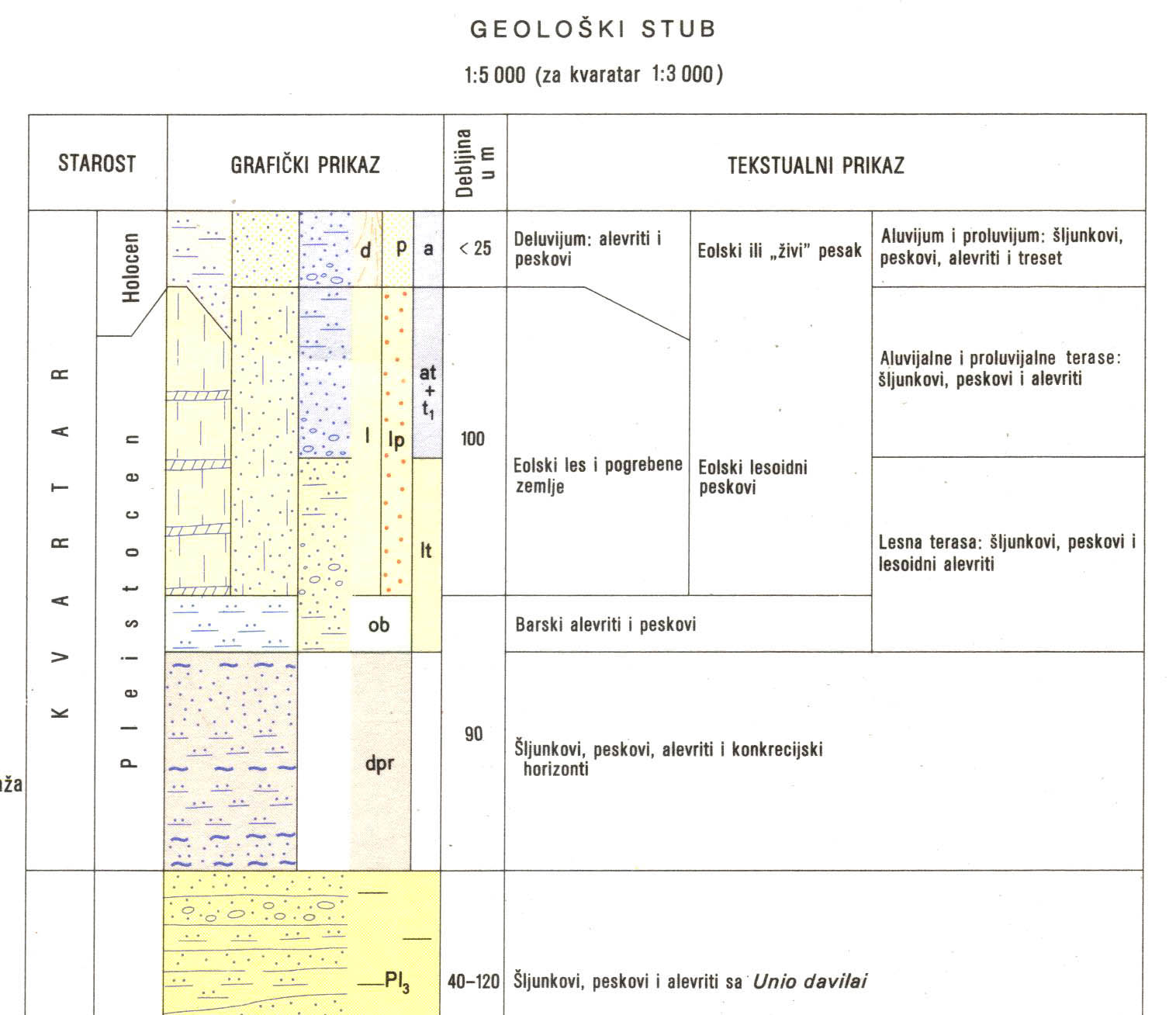 Период од 1980. до 2000.
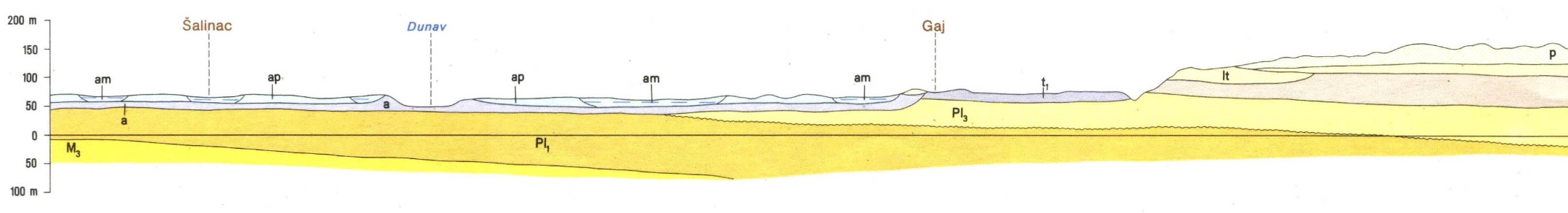 ИСТРАЖИВАЊА
Период од 2000. до 2020.
Поред наведених метода истраживања, урађена је и структурно-тектонска анализа најмлађих формација. Интерпретација аерофото и сателитских снимака се примењује као основни метод за тумачење тектонске грађе. Посебно се анализирају и тумаче типови рељефа и морфолошки фактори најмлађе тектонске активности у смислу проучавања индиректних показатеља ендодинамичких процеса.

Изложени принципи и методе истраживања квартарних наслага јасно указују на мултидисциплинарни приступ истраживањима, што је довело до значајних резултата у новој фази израде геолошких карата које се баве геолошким јединицама квартарног периода. 

Имплементација нових података добијених из одређених истраживања о појединим проблемима као што су: лесне секвенце (Марковић, Гаудењи, Јовановић...), докторске тезе (Ненадић, Стејић, Митровић..) и др., довела је до побољшања истраживања квартара у Србији. 

Активност Комисије за истраживање квартара при СГД-у, довела је до примене савремене хроностратиграфије у квартарним истраживањима у Србији.
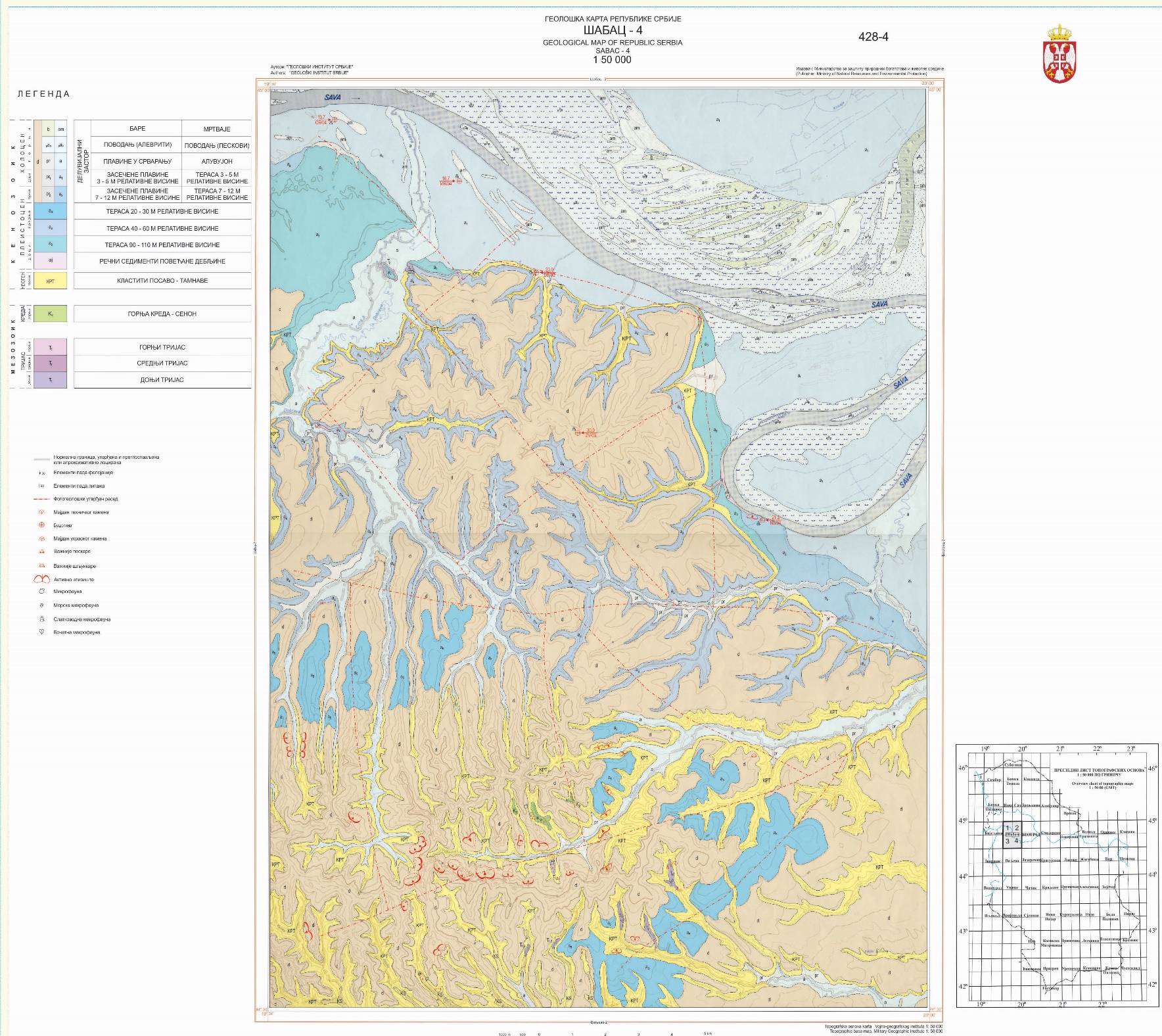 RESEARCHES
Period from 2000 to 2014
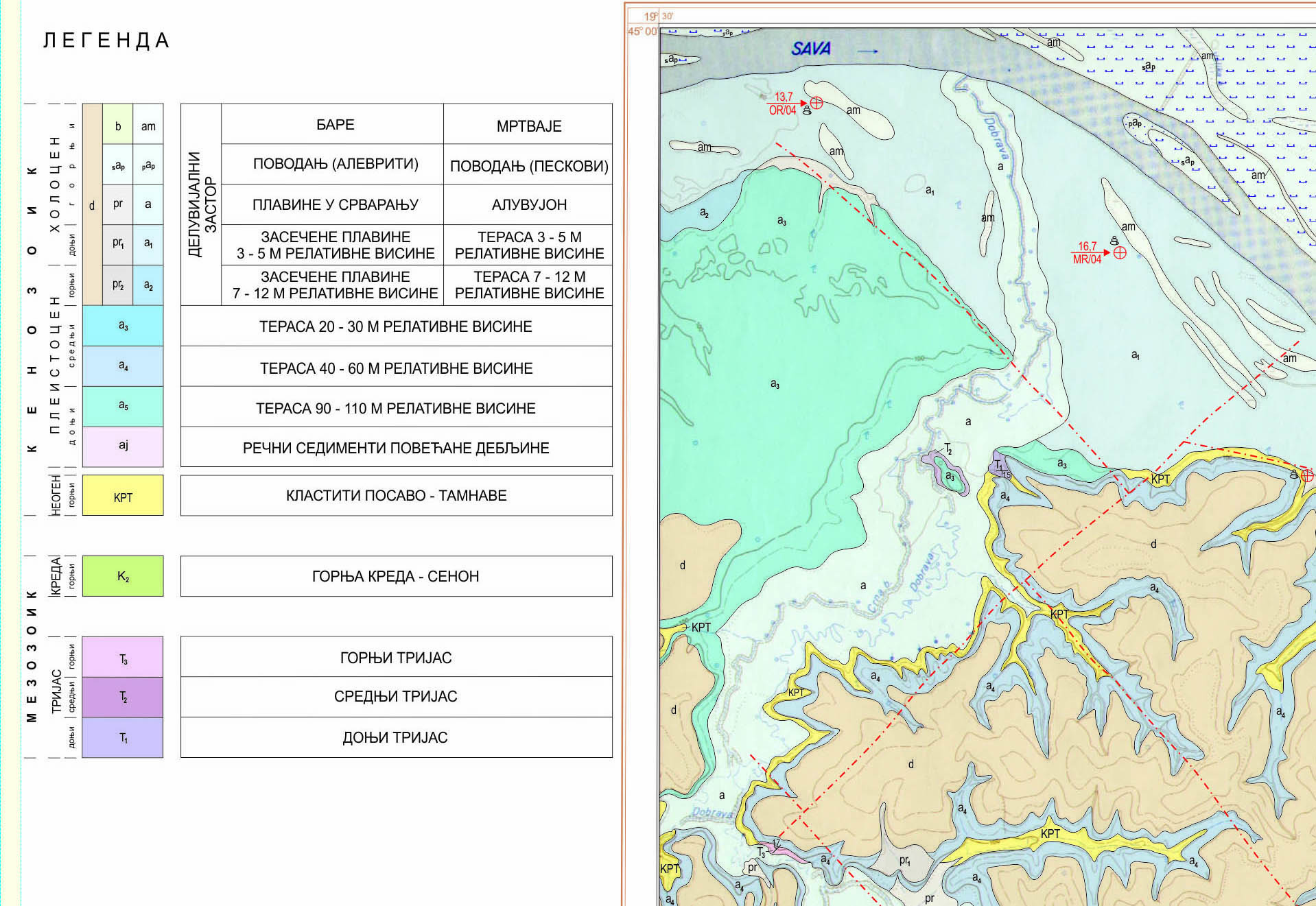 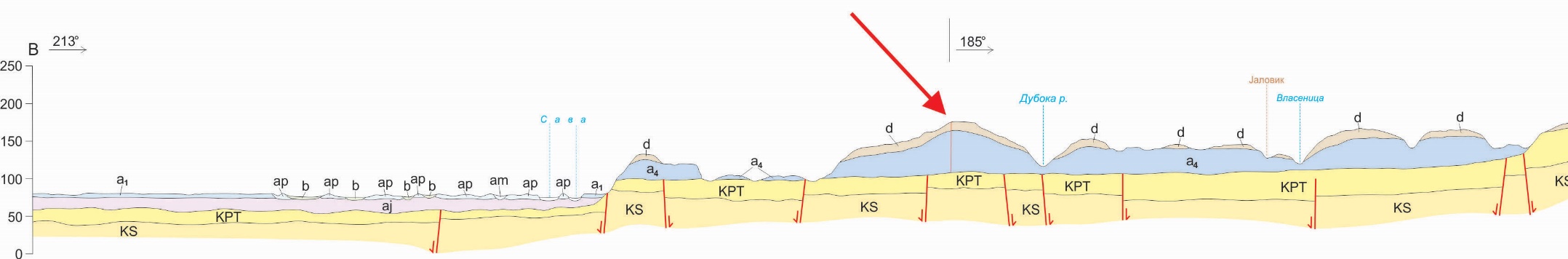 ЗАКЉУЧАК
Постоји јасан напредак у квалитету истраживања,

Одржан је континуитет истраживања,

Неке од истраживачких метода су уведене, али су неке прекинуте,

Све методе које се више не користе, заустављају се због недостатка лабораторијске опреме и стручног особља,

Оснивањем Државног геолошког завода очекивано је унапређење методологије у свим истраживањима геолошке карте, па тако и у квартарним истраживањима.
Хвала на пажњи